Rotverschiebung und Mößbauer Effekt
Sven Belau    Proseminar SS13
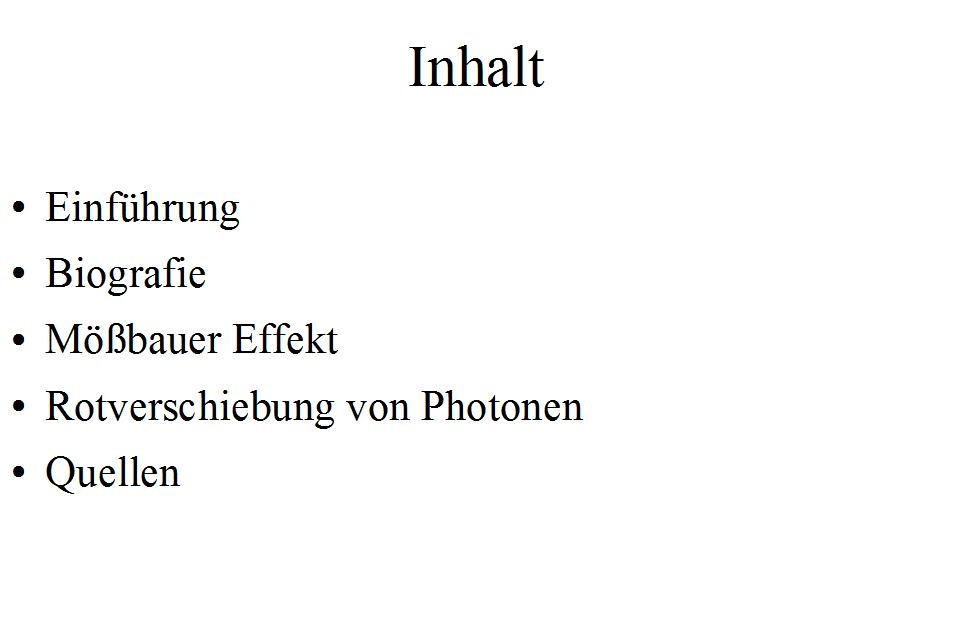 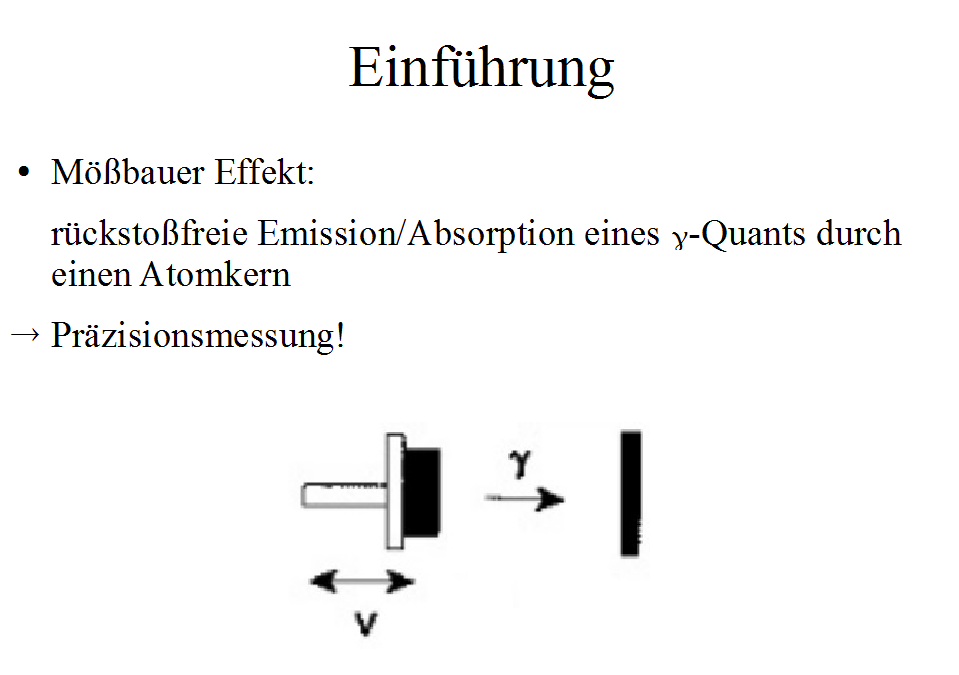 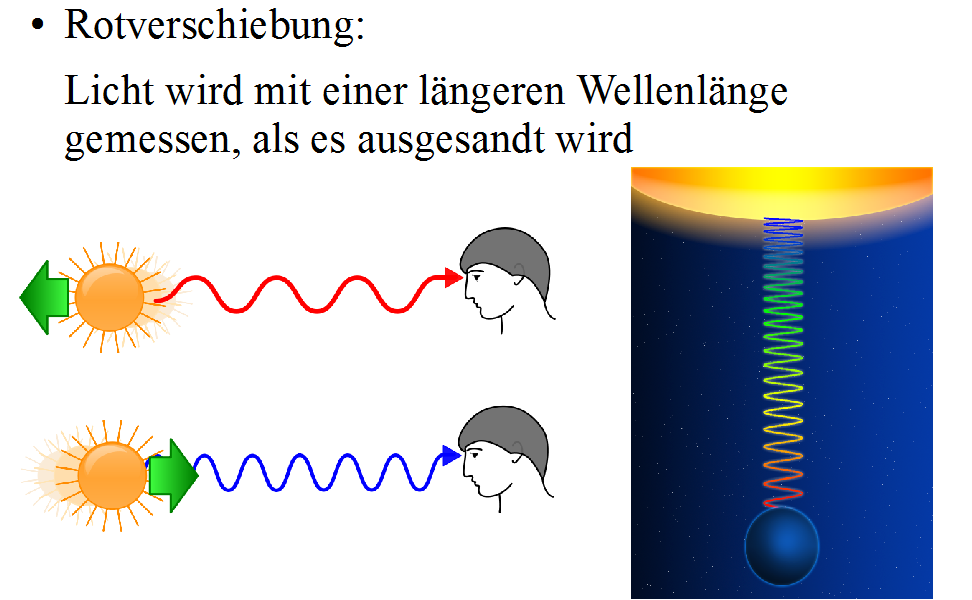 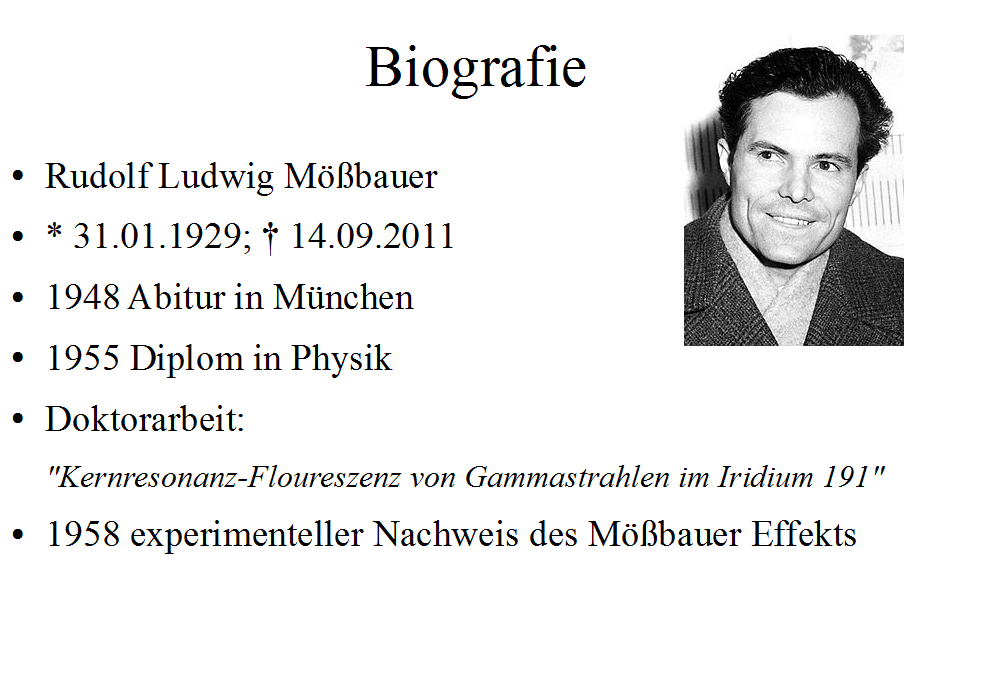 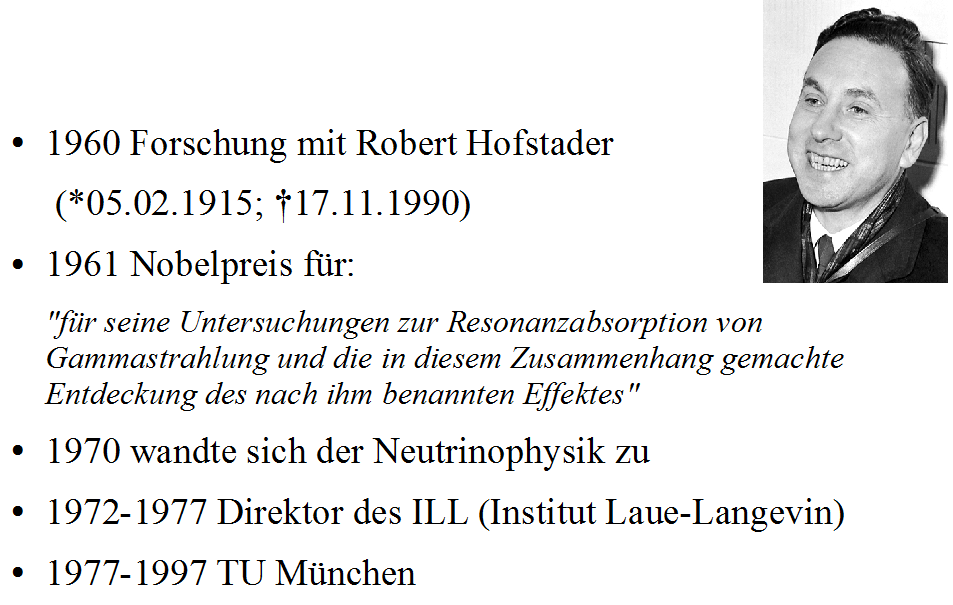 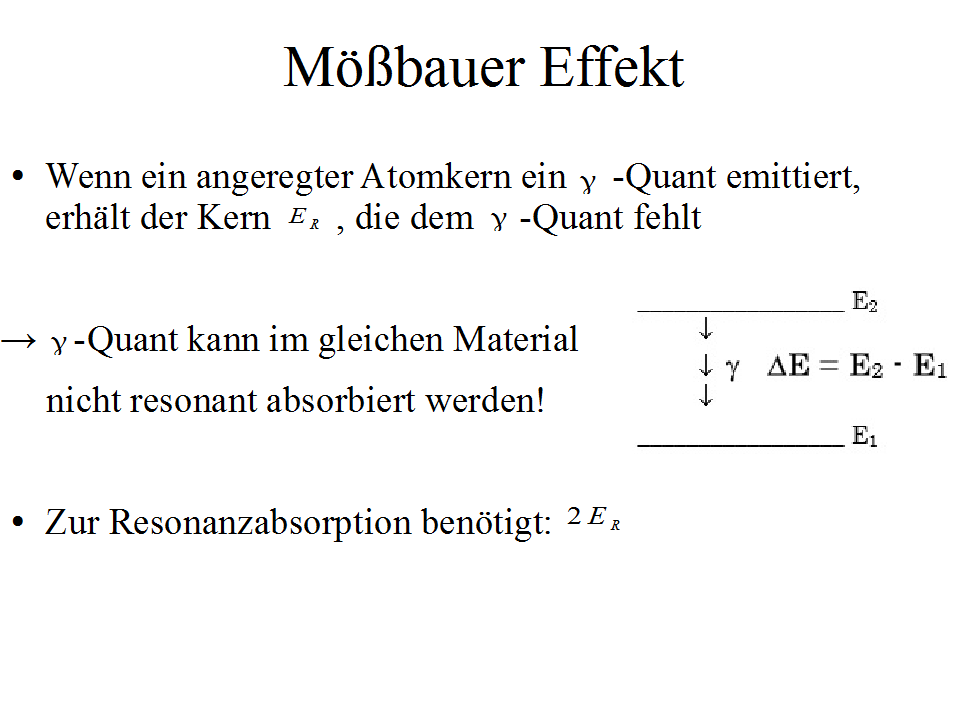 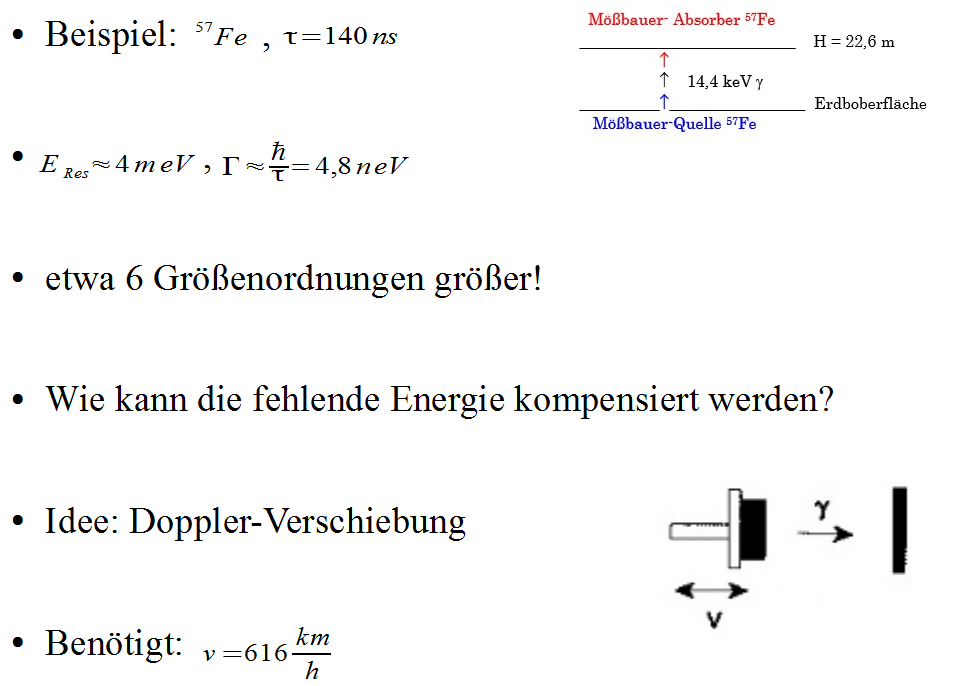 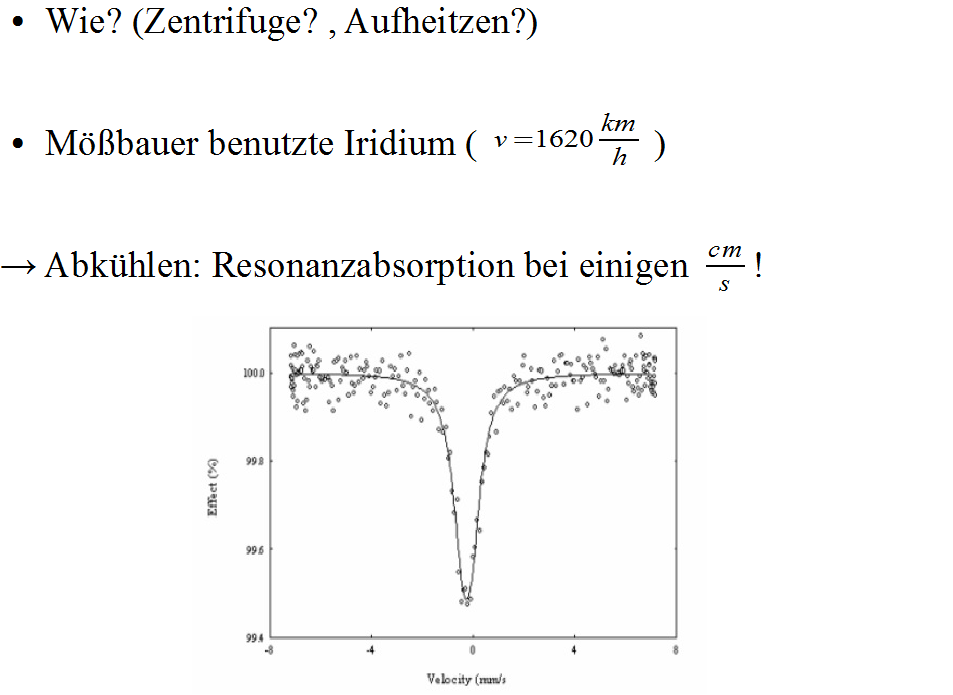 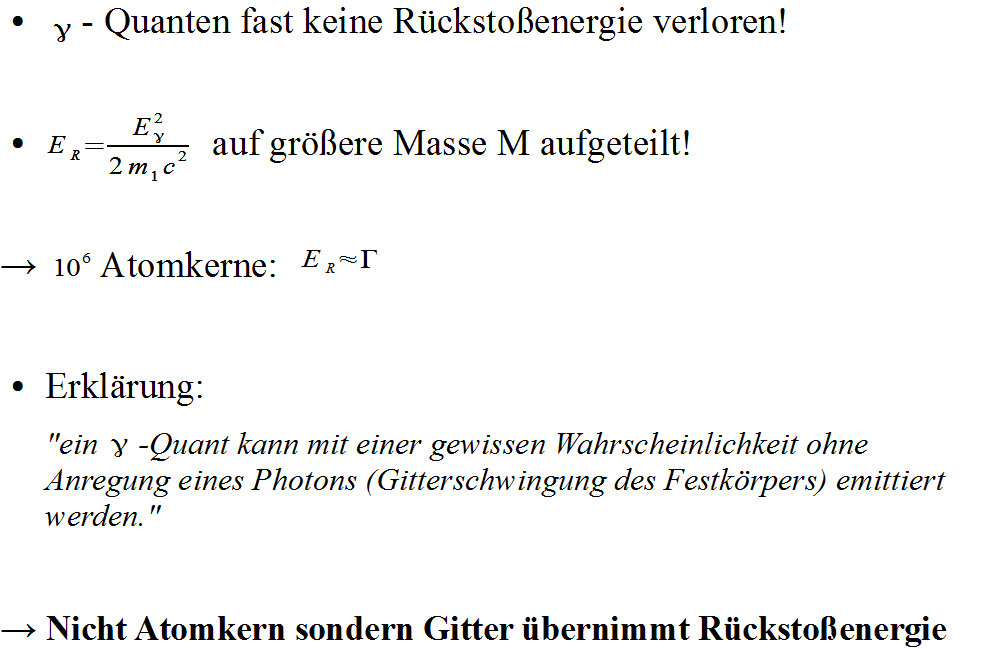 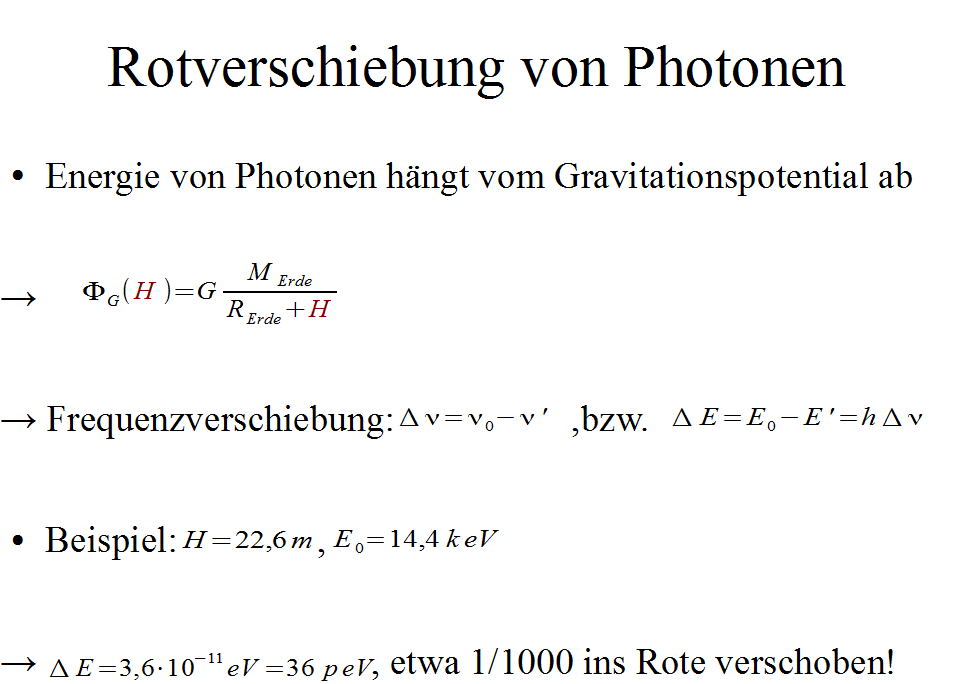 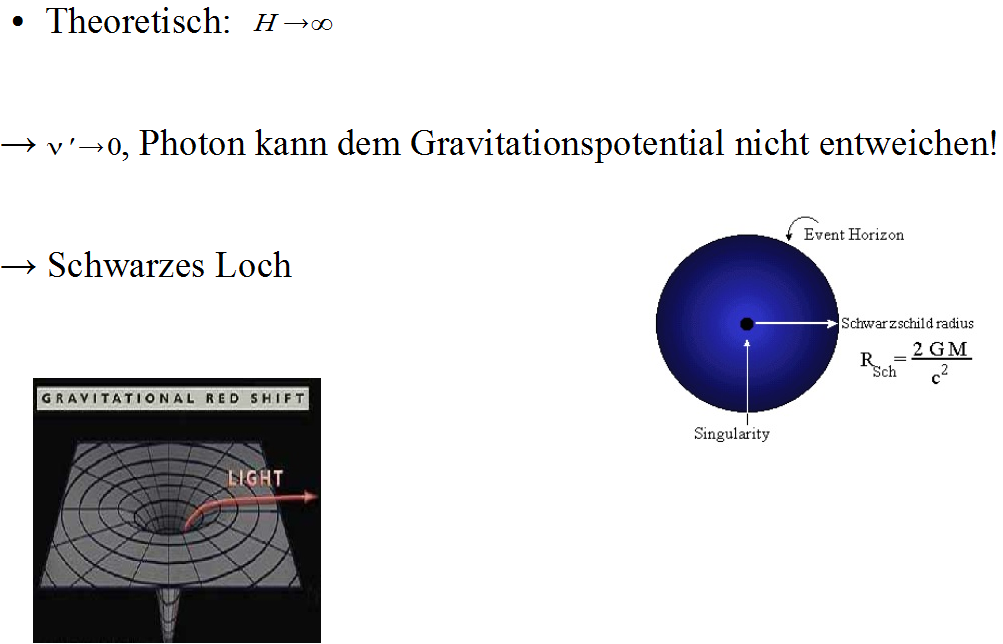 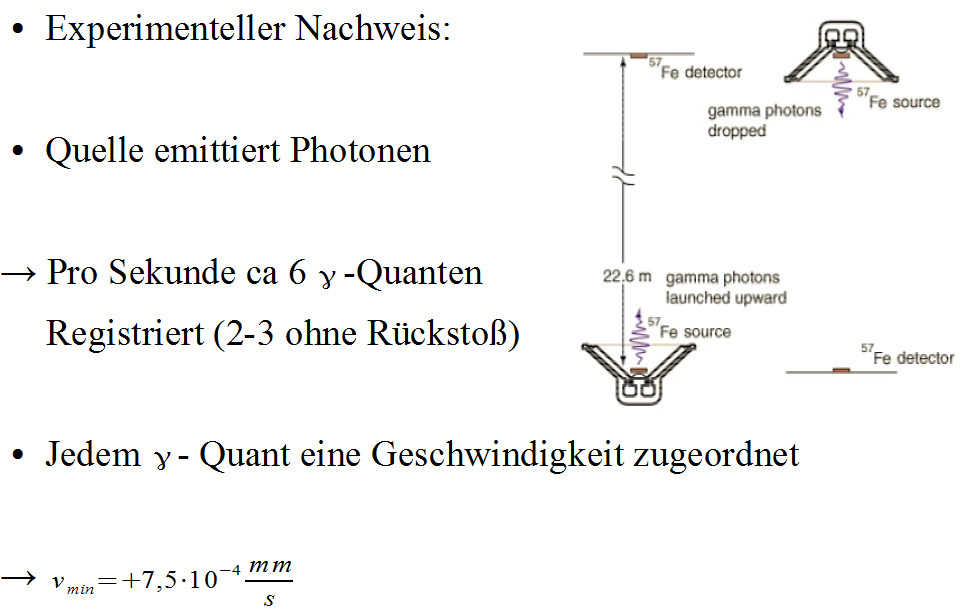 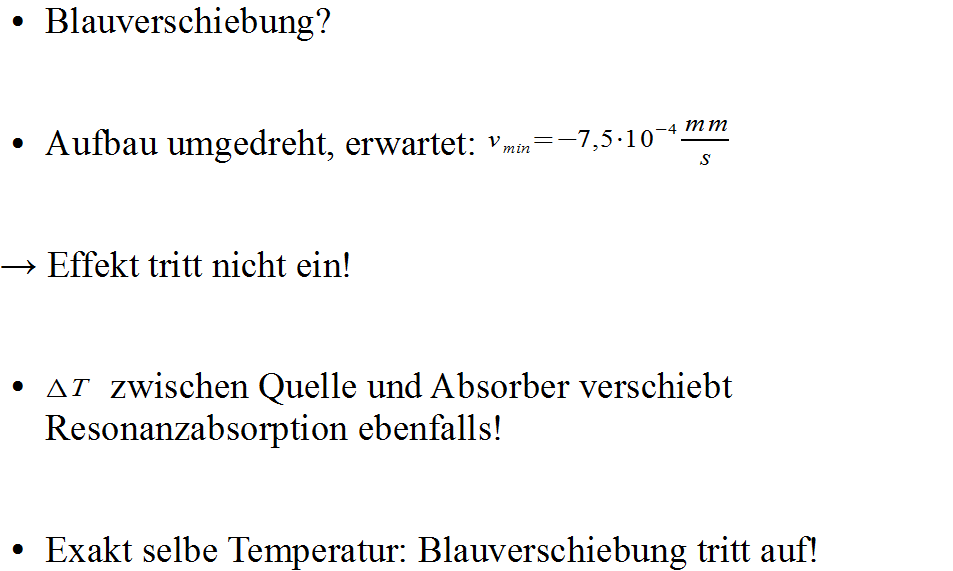 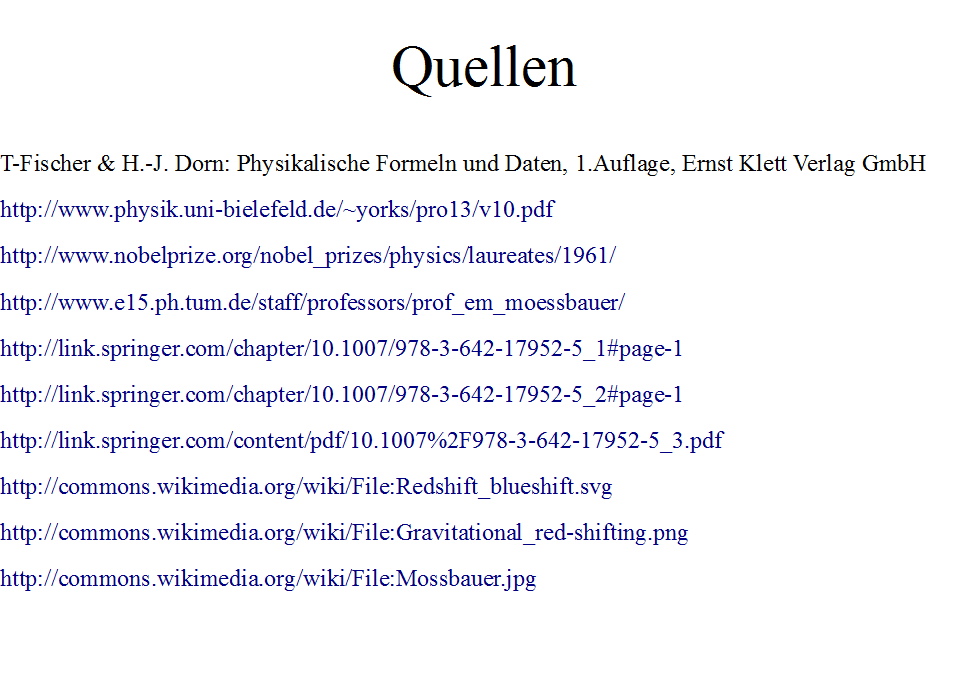 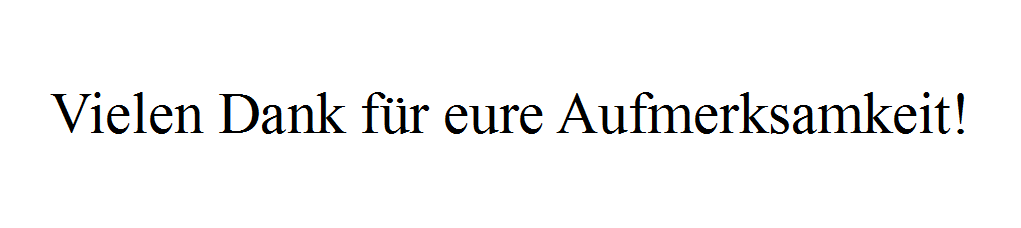